Comprensión Lectora y Argumentación
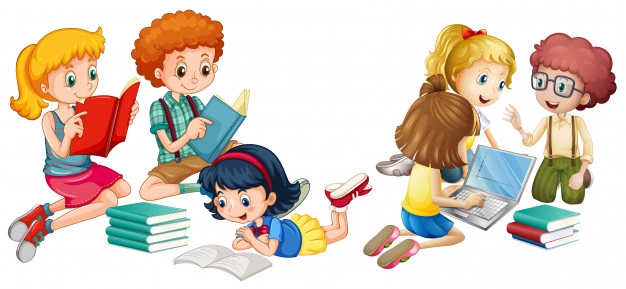 ¿Qué son los textos argumentativos para niños?

El texto argumentativo es aquel que sirve para expresar opiniones ideas y posturas sobre en tema en particular, con el objetivo de persuadir al lector u oyente.
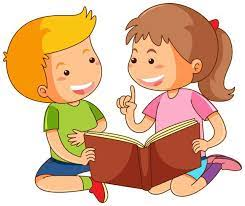 Vocabulario
Persuadir: Conseguir con razones y argumentos que una persona actúe o piense de una modo determinado.
Oyente: Persona que oye o escucha.
Estructura de un Texto Argumentativo
Presentación de Texto Argumentativo
Idea u opinión
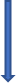 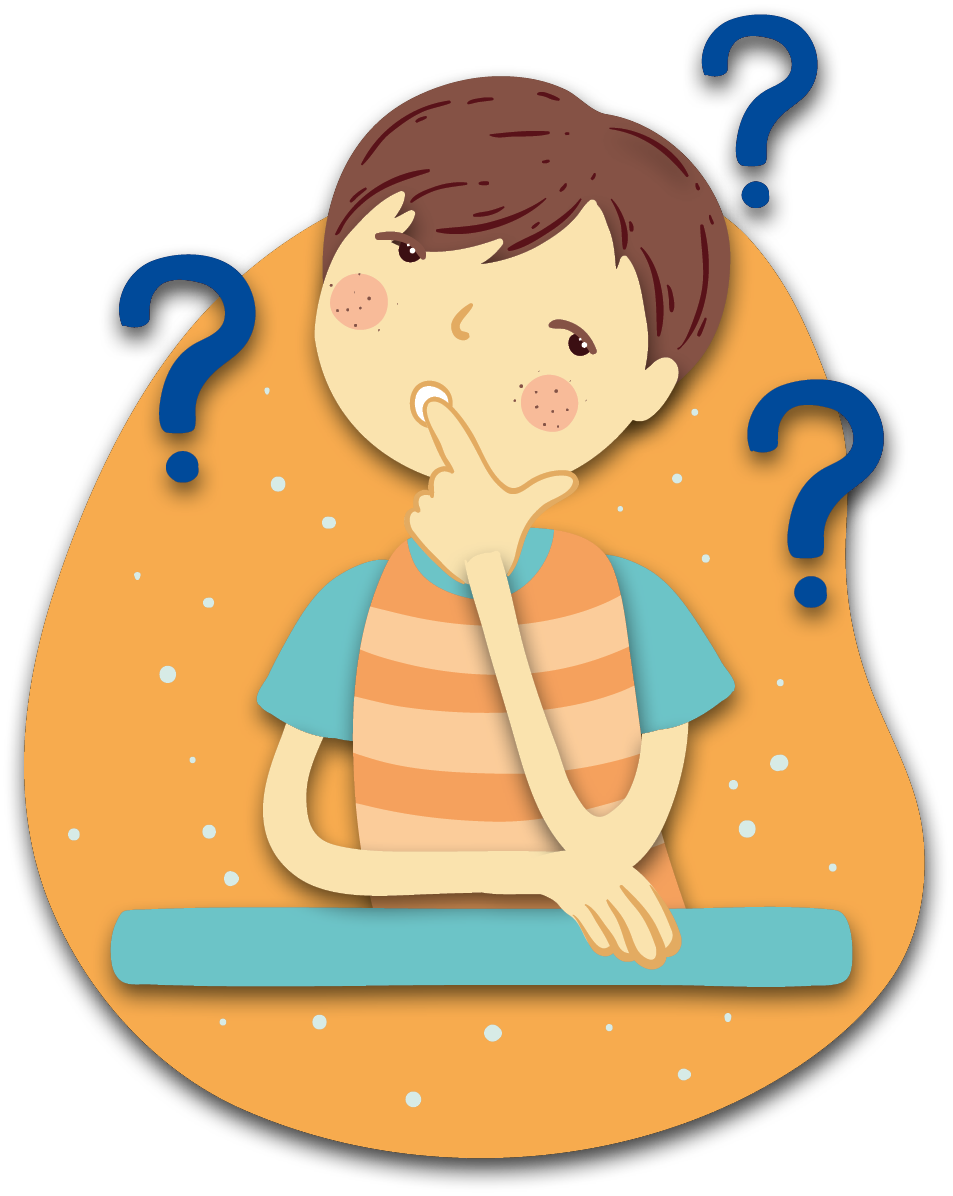 Argumentación
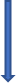 Defensa de la idea u opinión
Ejemplos:
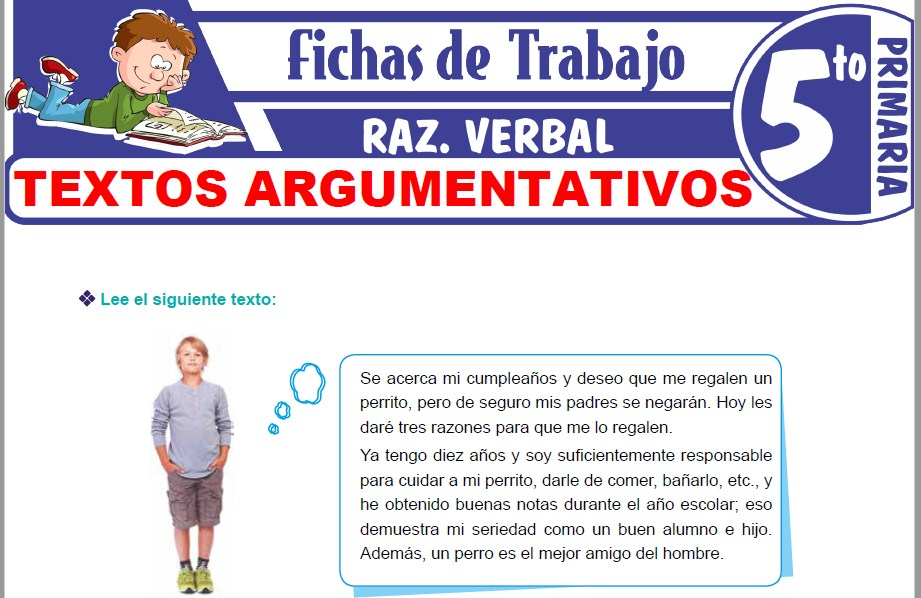 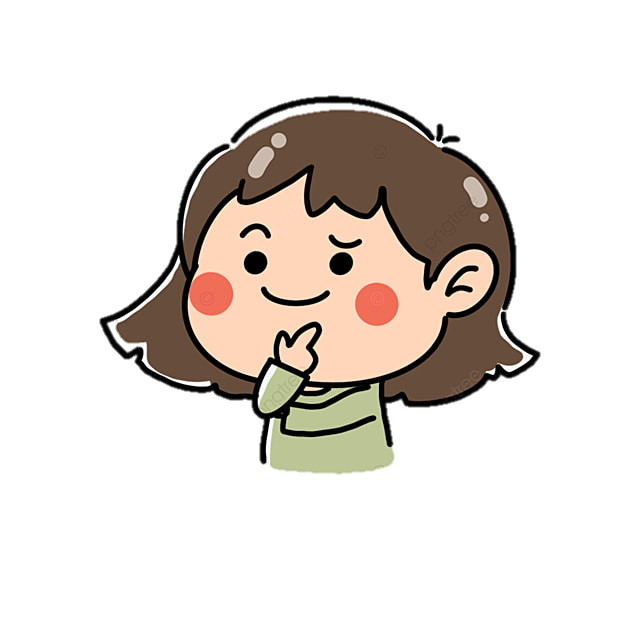 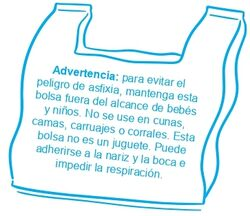 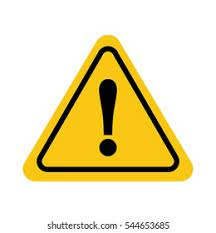 De acuerdo a la imágenes presentada anteriormente, escoge una , analízala y luego Argumenta por qué la escogiste, qué tan importante es y de qué manera defenderías tu argumento.
Esta actividad la debes desarrollar en tu cuaderno.
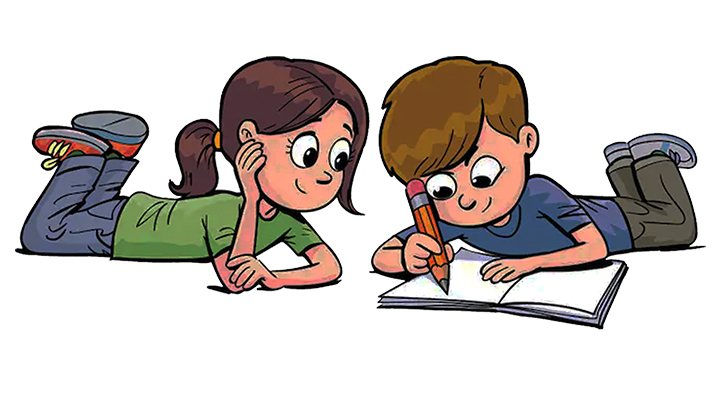